Сбор, хранение и предоставление в пользование геологической информации, перевод в электронный вид геологических отчетов на бумажных носителях в Росгеолфонде (состояние вопроса, проблемы, перспективы)
Рабочее совещание 
«Вопросы функционирования системы фондов геологической информации в Центральном, Приволжском, Северо-Западном, Южном и Северо-Кавказском федеральных округах»
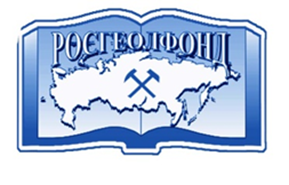 Сбор, хранение и предоставление в пользование геологической информации, перевод в электронный вид геологических отчетов на бумажных носителях в Росгеолфонде (состояние вопроса, проблемы, перспективы)
Рабочее совещание 
«Вопросы функционирования системы фондов геологической информации в Центральном, Приволжском, Северо-Западном, Южном и Северо-Кавказском федеральных округах»
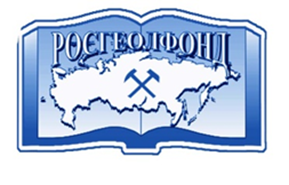 Сбор, хранение и предоставление в пользование геологической информации, перевод в электронный вид геологических отчетов на бумажных носителях в Росгеолфонде (состояние вопроса, проблемы, перспективы)
Перевод информации в цифровой вид
Оборудование
текстовые: 
А2 -1 шт., 
А3-7 шт. (из них 1 «с»). 

графические: 
42’–48’ – 7 шт. (из них 1 «с»), 54’-60’ – 3 шт.
Рабочее совещание 
«Вопросы функционирования системы фондов геологической информации в Центральном, Приволжском, Северо-Западном, Южном и Северо-Кавказском федеральных округах»
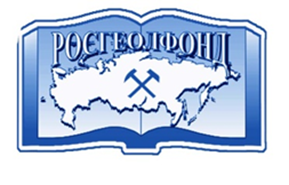